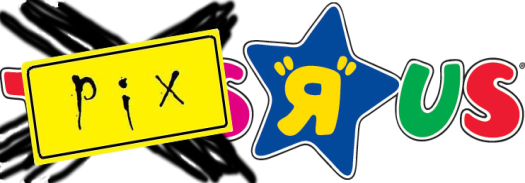 Group : Pix’r’Us
Project : PhotoLab
Company : Milsoft
Supervisor : Murat YUKSELEN
Website : http://senior.ceng.metu.edu.tr/2008/pixrus/
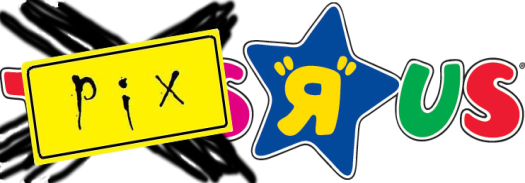 Who are we?
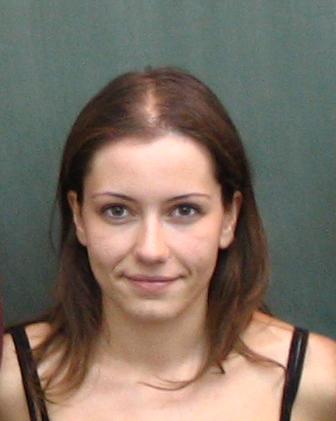 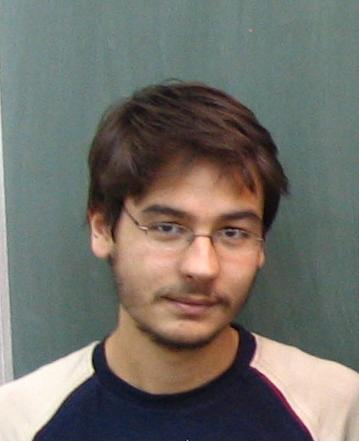 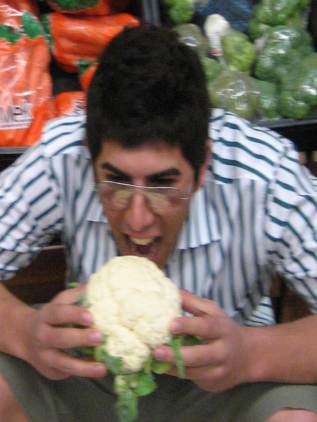 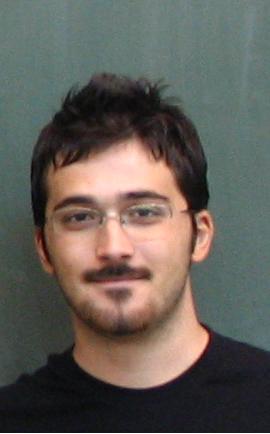 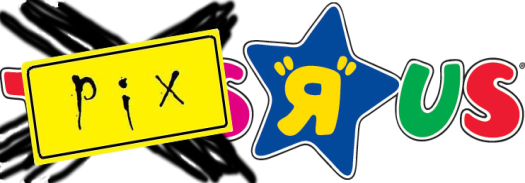 Outline
Introduction
Project Description - Photolab
What is Photogrammetry 
PPS Overview
PPS Functionalities
Did’s and Will Do’s
Demo
Questions and Answers
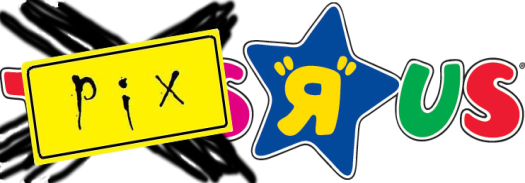 What is Photolab about?

Photolab is a Photogrammetry Software development project
	which is focused on:
	- Image Mosaicking
	- DEM Generation
	- Orthophoto Generation
supported by Milsoft.
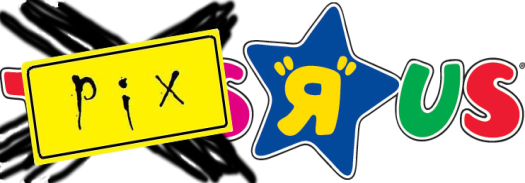 What is Photogrammetry?

Photogrammetry is the first remote sensing technology ever developed, in which geometric properties about objects are determined from photographic images. Historically, photogrammetry is as old as modern photography itself, and can be dated to mid-nineteenth century.
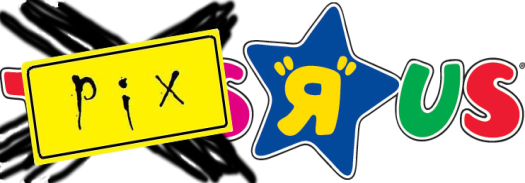 Where Photogrammetry is used?

Topographic mapping,-Architecture, engineering, manufacturing, -Quality control-Geology-In movie post production, eg: Fight Club
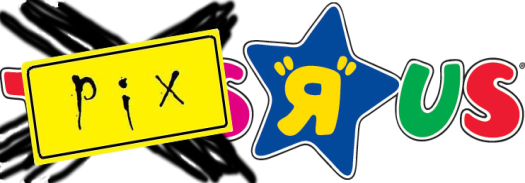 PPS – Pix’r’us Photogrammetry Suite, is a Multiple-Document Interfaced photogrammetry tool with functionalities;

DEM Creation
Orthophoto Creation
 Image Mosaicking
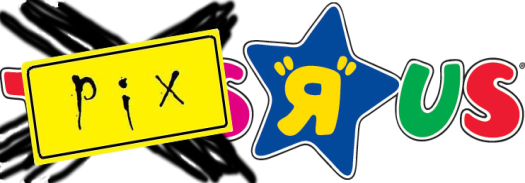 PPS is developed in C++
External libraries used;
 OpenCV
GDAL
OpenGL
WX Widgets
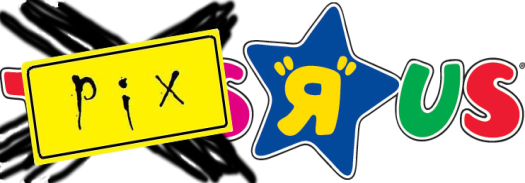 So far we have;
Developed the interface
Commonly used functionalties,eg : save/load
Integrated all external libraries
Functionalities added;
 Image Mosaicking – using homography
 Image Mosaicking – using camera parametrs
 Orthophoto Creation
 Image editor
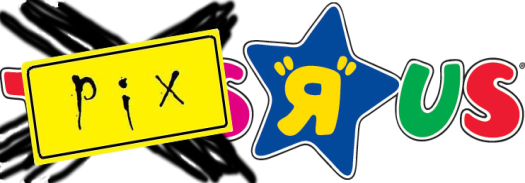 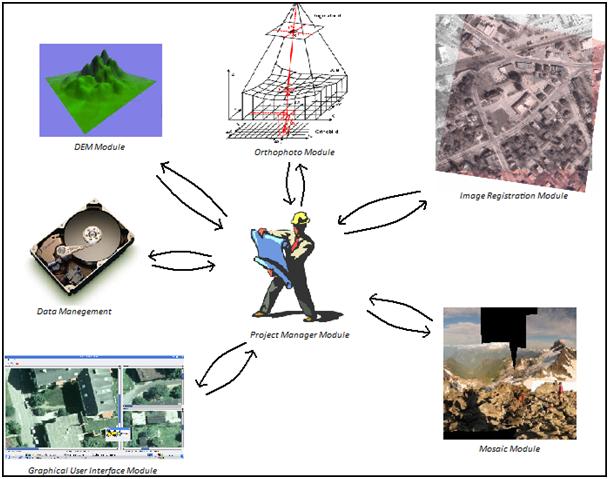 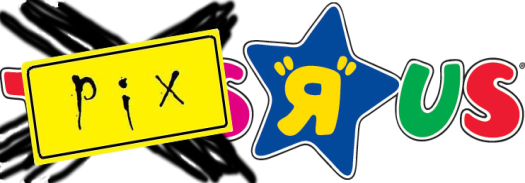 Image Mosaicking
	Combining two images by using common points between them.Example : 
                                               
					
 														+ 




			=
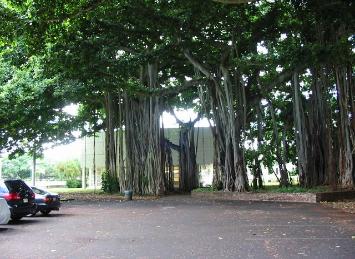 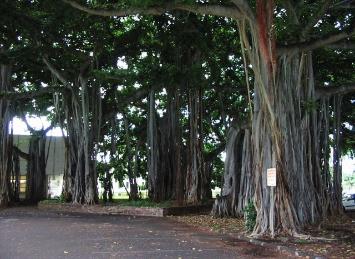 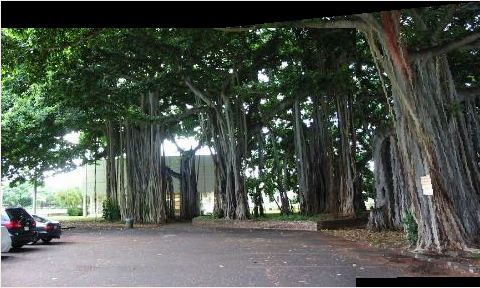 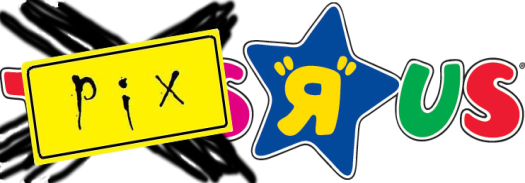 Image Mosaicking
	How it works
		- Image registration
			a. Find Corners – Harris Corner Detection
			b. Calculate Putative Matches
			c. Calculate Homography Matrix
		- Combine them! – with interpolation methods
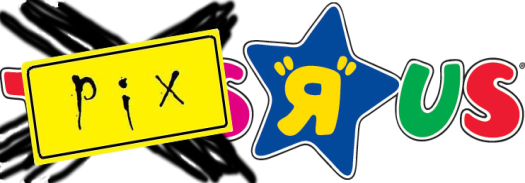 DEM:
	Digital Elevation Model (DEM) is digital representation of ground surface topography or terrain. DEMs are the first step to rectification of aerial photos. PPS will generate DEMs by using multiple images.
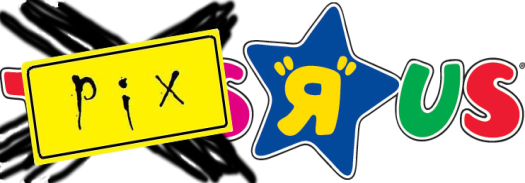 DEM:
	How it works? { under bi yerlerde }
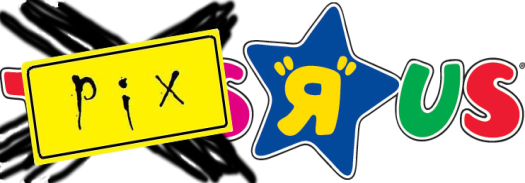 Orthophoto:
	An orthophoto or orthophotograph is an aerial photograph that has been geometrically corrected (“orthorectified”) such that the scale of the photograph is uniform, meaning that the photo can be considered equivalent to a map.

	IMAGE:
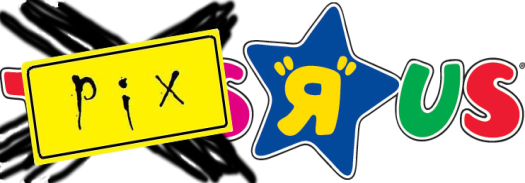 Orthophoto:
	How it works?
		- Using camera calibration parameters, 
	calculate world coordinates of every point 
	of the image,
		-  With this information construct the 
	geometrically corrected image
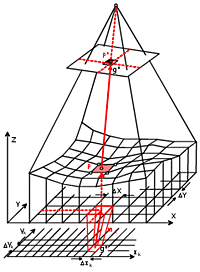 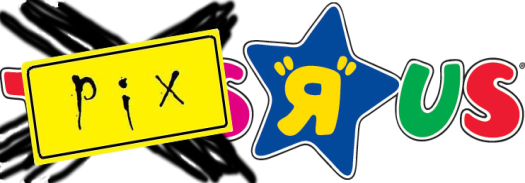 Image Editor:
	A simple Image Editor, which can adjust attributes such as;
			- Brightness
			- Contrast
		also can do;
			- Scale
			- Rotation
		simple image operations such as;
			- Laplace, sobel, smoothing filters, histogram 			equalization etc.
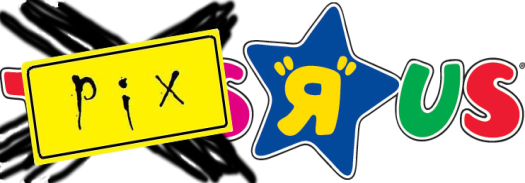 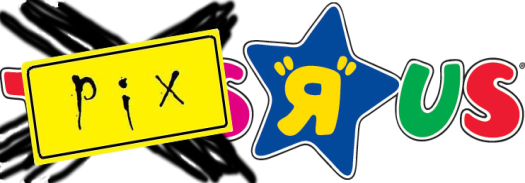 For more info and reports;
	senior.ceng.metu.edu.tr/2008/pixrus/

	
			QUESTIONS PLEASE